SEQUENCING OF AZEOTROPIC DISTILLATION COLUMNS
Ref: Seider, Seader and Lewin (2004), Product and process design principles, 2nd edition, Wiley, Section 7.5
1
Introduction
Separation sequences are complicated by the presence of azeotropes, often involving mixtures of oxygenated organic compounds:
Alcohols
Ketones
Ethers
Acids
Water
In these cases, distillation boundaries limit the product compositions of a column to lie within a bounded region
Prevent the removal of certain species in high concentrations
2
Instructional Objectives
When you have finished studying this unit, you should:
Be able to sketch the residue and distillation curves on a tertiary phase diagram
Be able to define the range of possible product compositions using distillation, given the feed composition and the tertiary phase diagram
Be able to define the PFD for a heterogeneous azeotropic distillation system
Be able to define the PFD for a pressure swing distillation system
3
At fixed temperature
Homogeneous Azeotropes
At equilibrium:
4
Homogeneous Azeotropes (Cont’d)
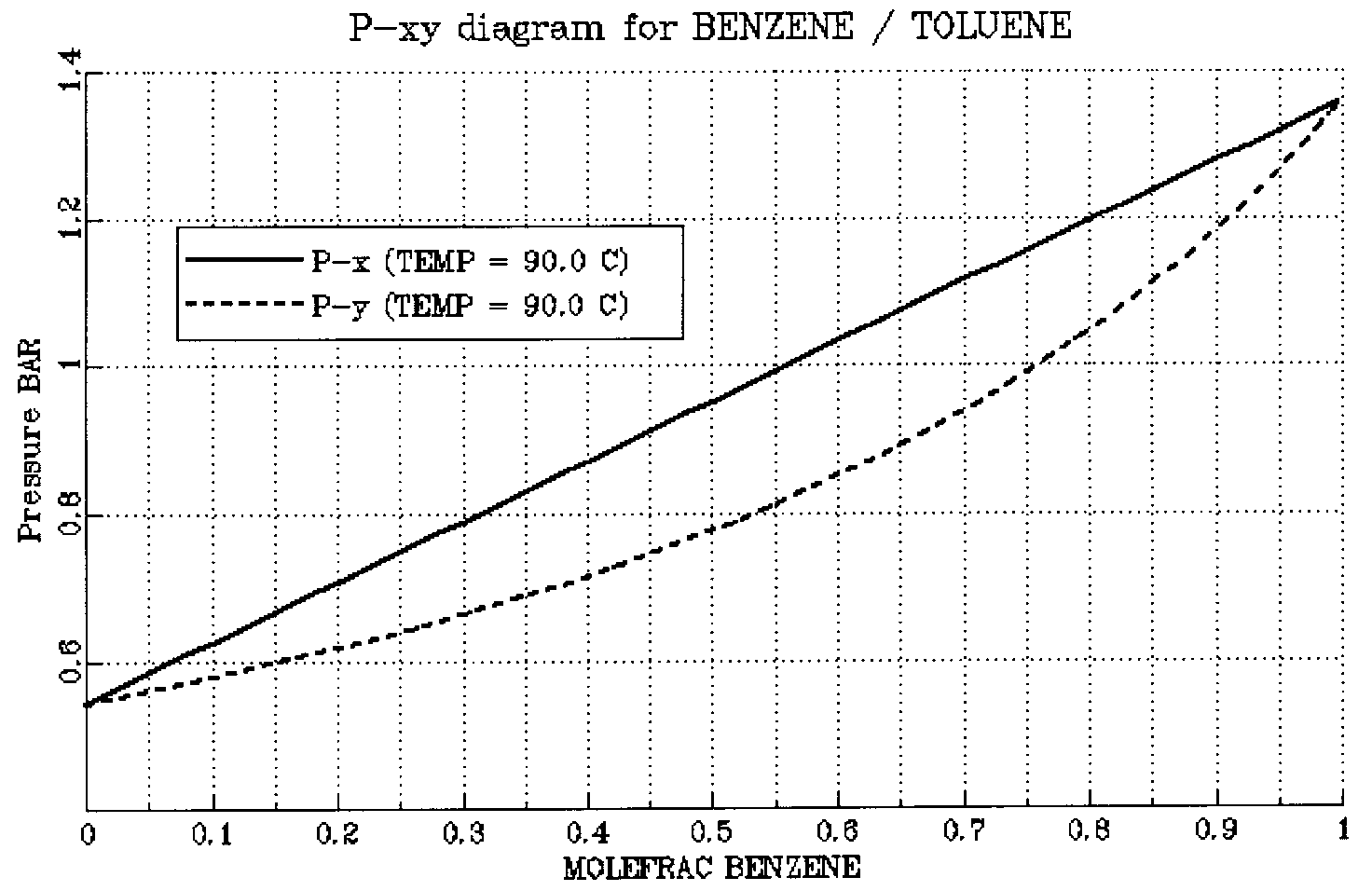 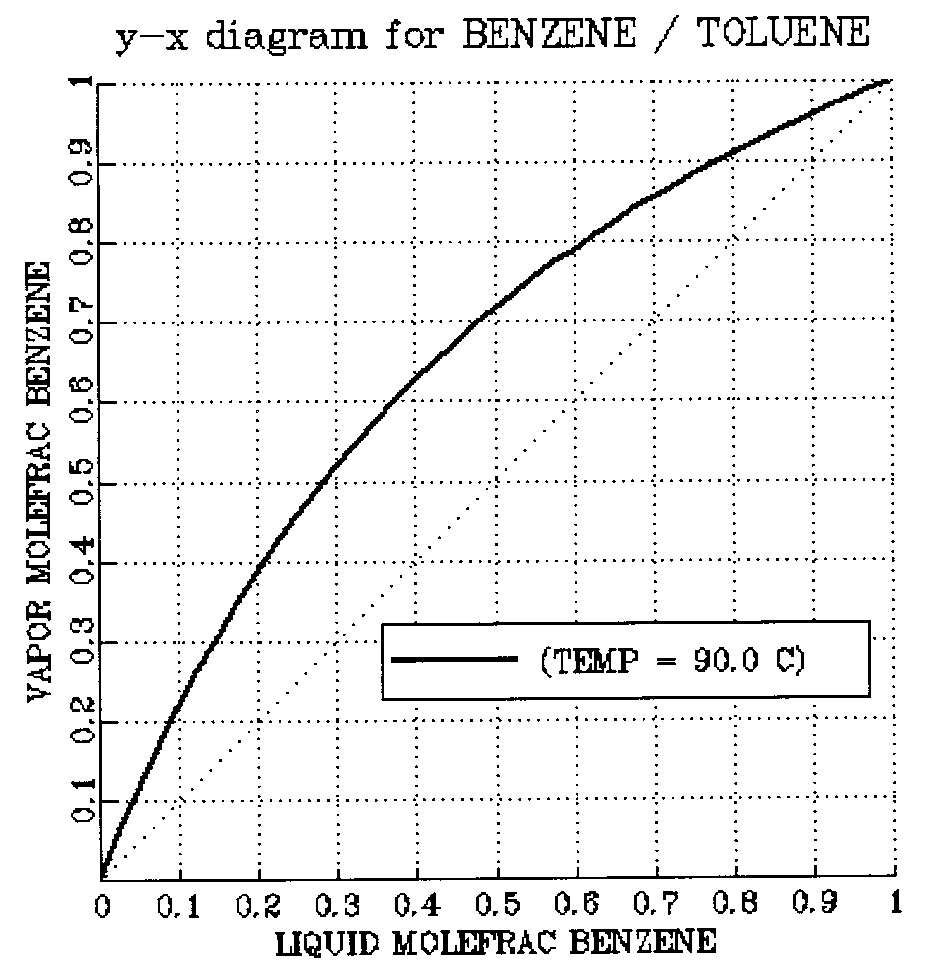 Example – Phase diagrams for benzene-toluene mixture at 90 oC
5
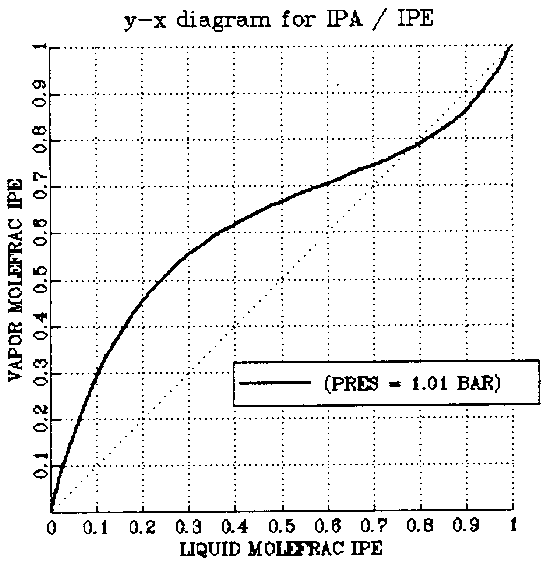 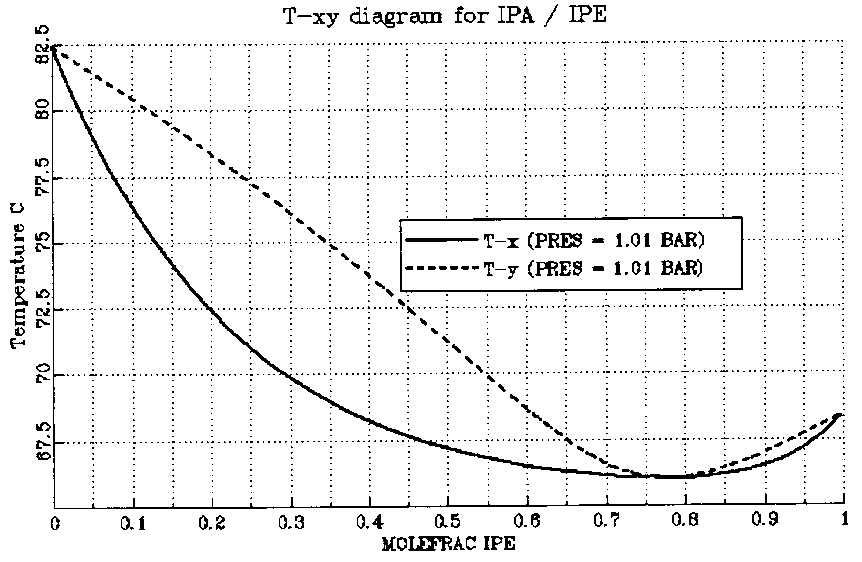 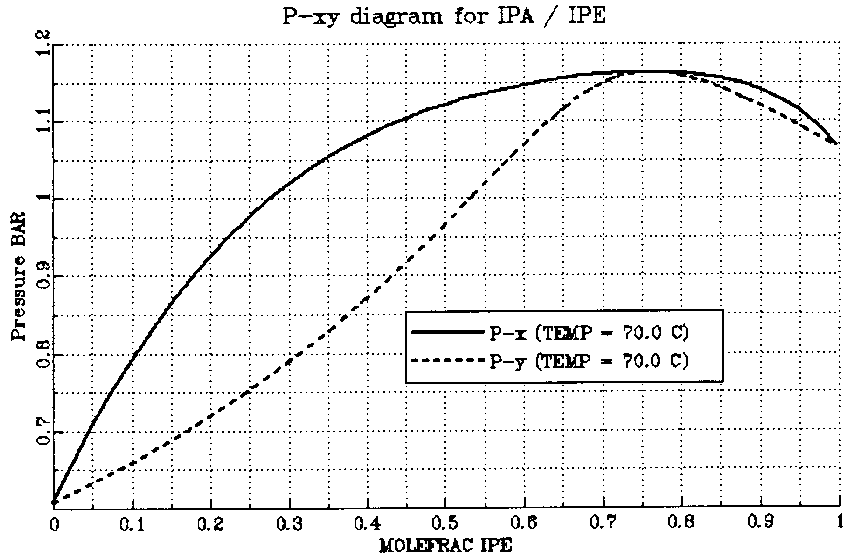 If        the mixture has a  minimum-boiling azeotrope
Example – Phase diagrams for Isopropyl ether-Isopropyl alcohol
Homogeneous Azeotropes (Cont’d)
For non-ideal mixtures, the activity coefficients are different from unity:
6
For non-ideal mixtures, the activity coefficients are different from unity:
If        the mixture has a  maximum-boiling azeotrope
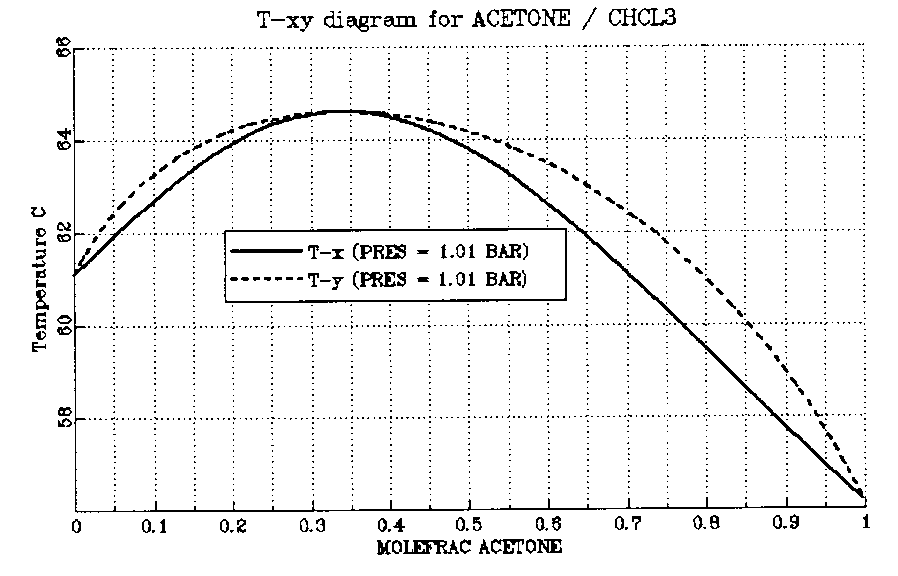 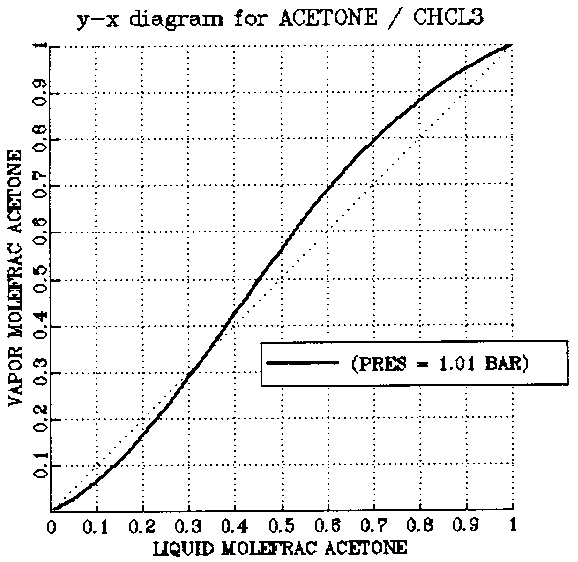 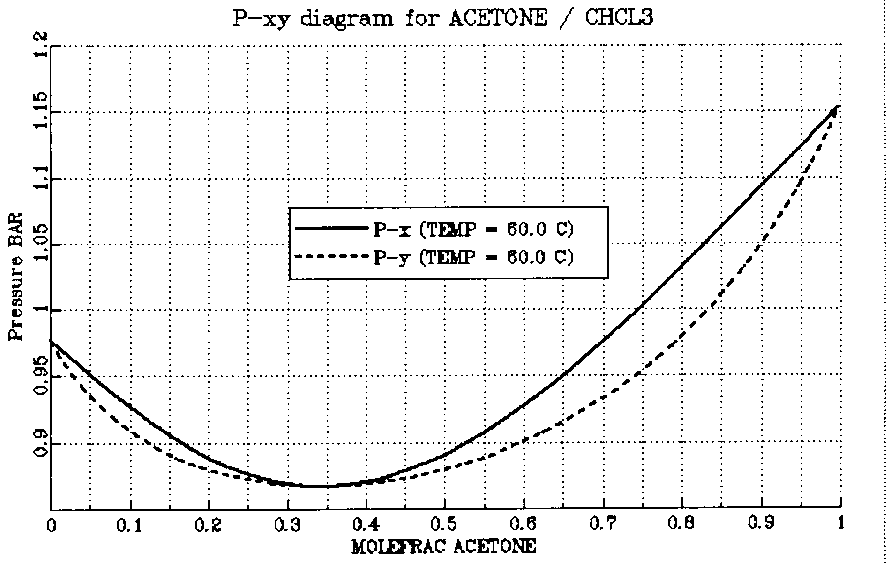 Example – Phase diagrams for Acetone-Chloroform
Homogeneous Azeotropes (Cont’d)
7
Heterogeneous Azeotropes
For a minimum-boiling azeotrope with large deviation from Raoult’s law (                           ), phase splitting may occur and a minimum-boiling heterogeneous azeotrope forms, having a vapor phase in equilibrium with two liquid phases.
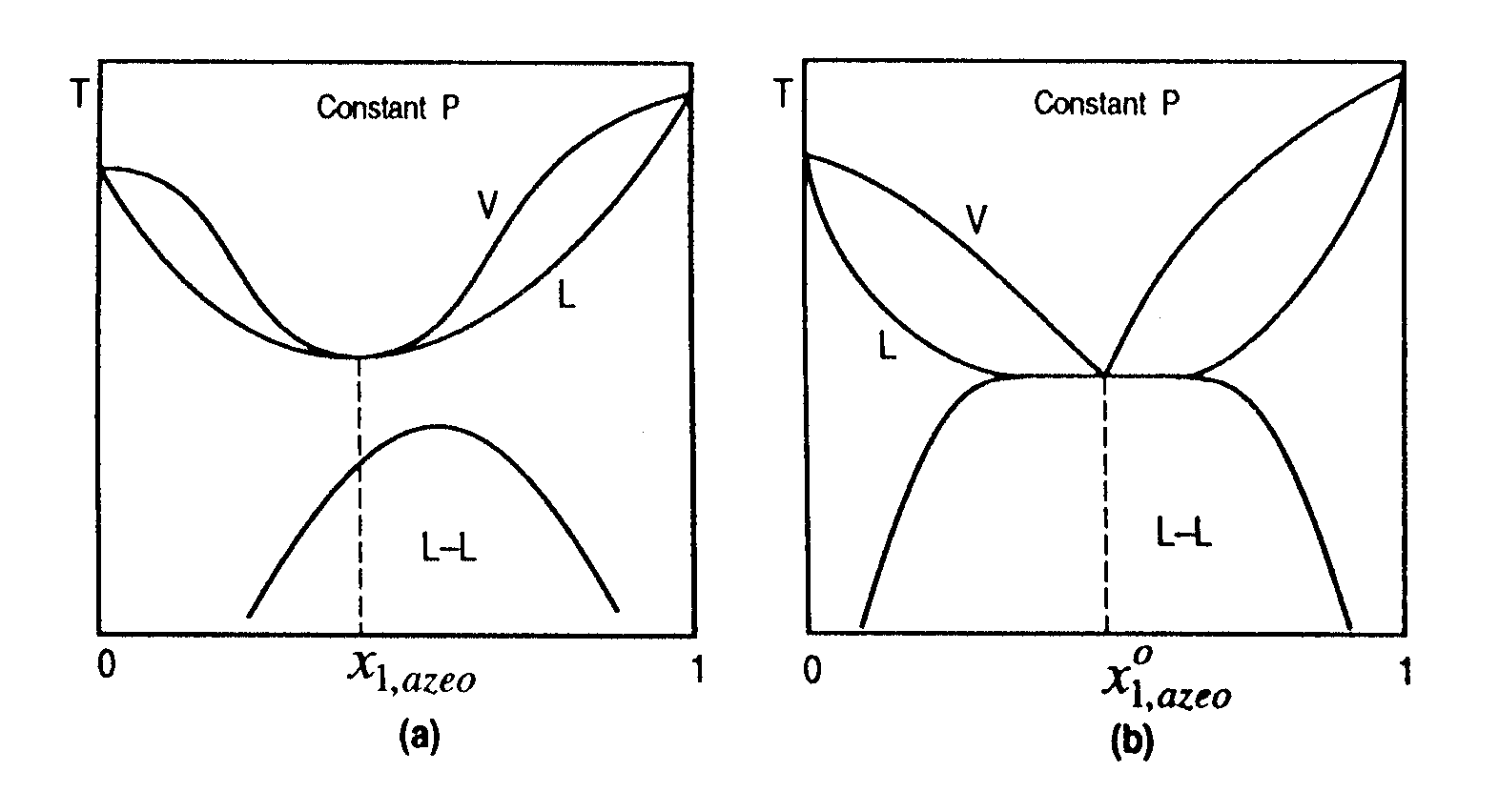 Homogeneous Azeotrope
Heterogeneous Azeotrope
8
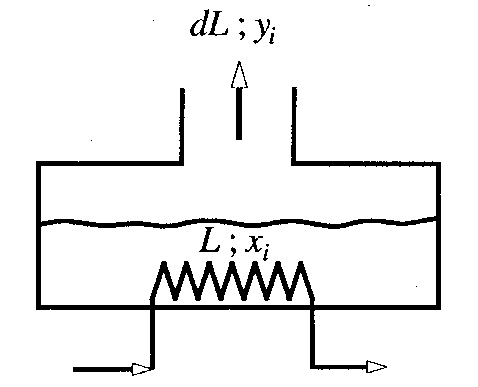 Distillation still
Rearranging:
Residue Curves
Mass balance on species j:
9
Residue curves for zeotropic system
Residue curves for Azeotropic system
Residue Curves (Cont’d)
10
Stripping section of distillation column
Liquid Compositions at Total Reflux
Species balance on top n-1 trays:
Approximation for liquid phase:
Substituting:
At total reflux, D = 0 and Vn = Ln-1
The residue curves approximates the distillation curves at total reflux
11
Distillation Curves
An exact representation of the distillation curve (operating line) at total reflux can be calculated based on:
1- Between two adjacent stages:
2- On each stage:
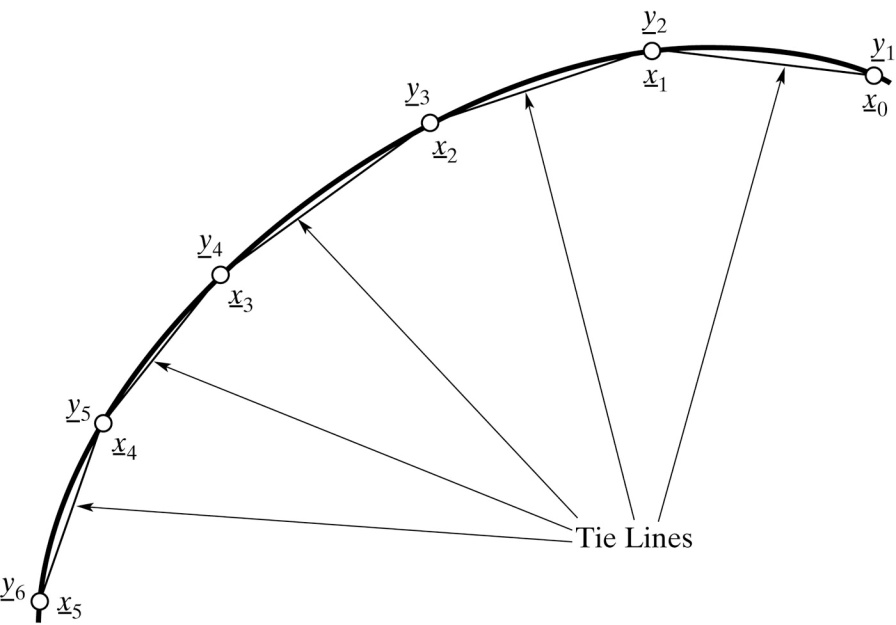 12
Comparison of Residue and Distillation Curves
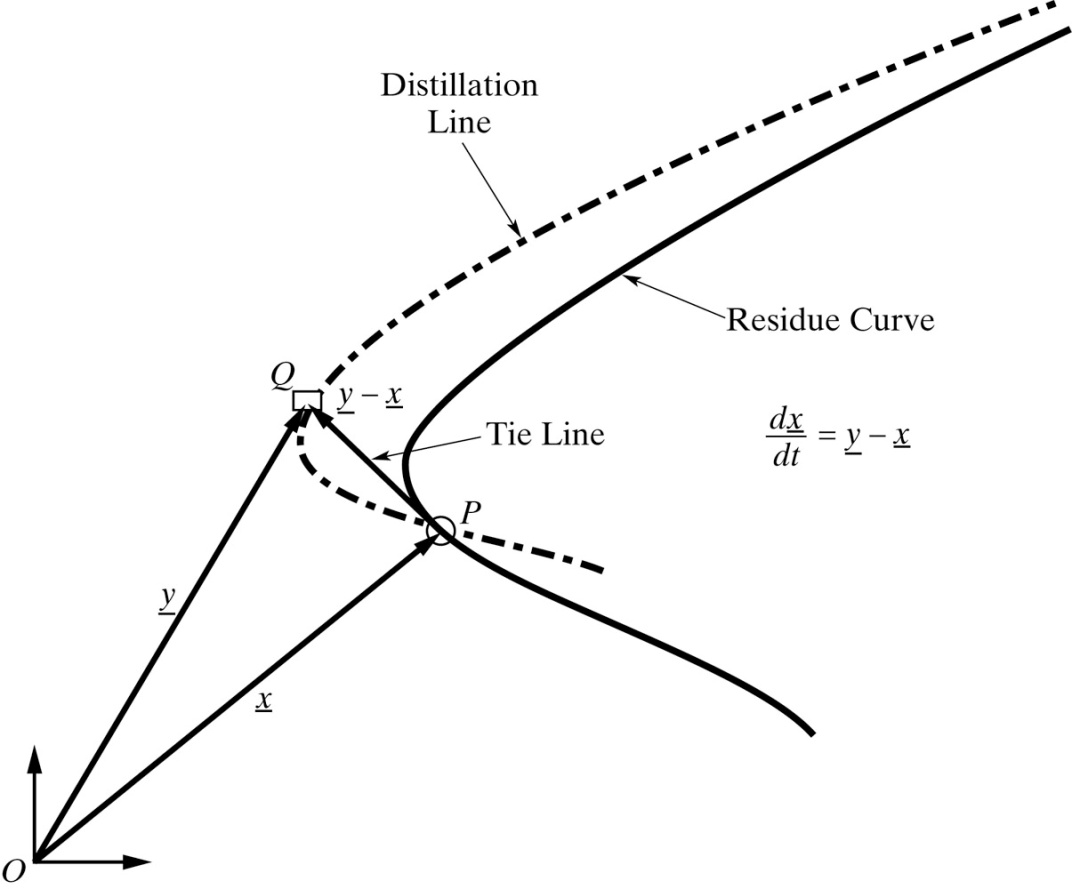 When the residue curve is linear (as for binary mixtures), the distillation and residue curves are coincide. Their differences are pronounced in the regions with extensive curvature.
13
Comparison of Residue and Distillation Curves
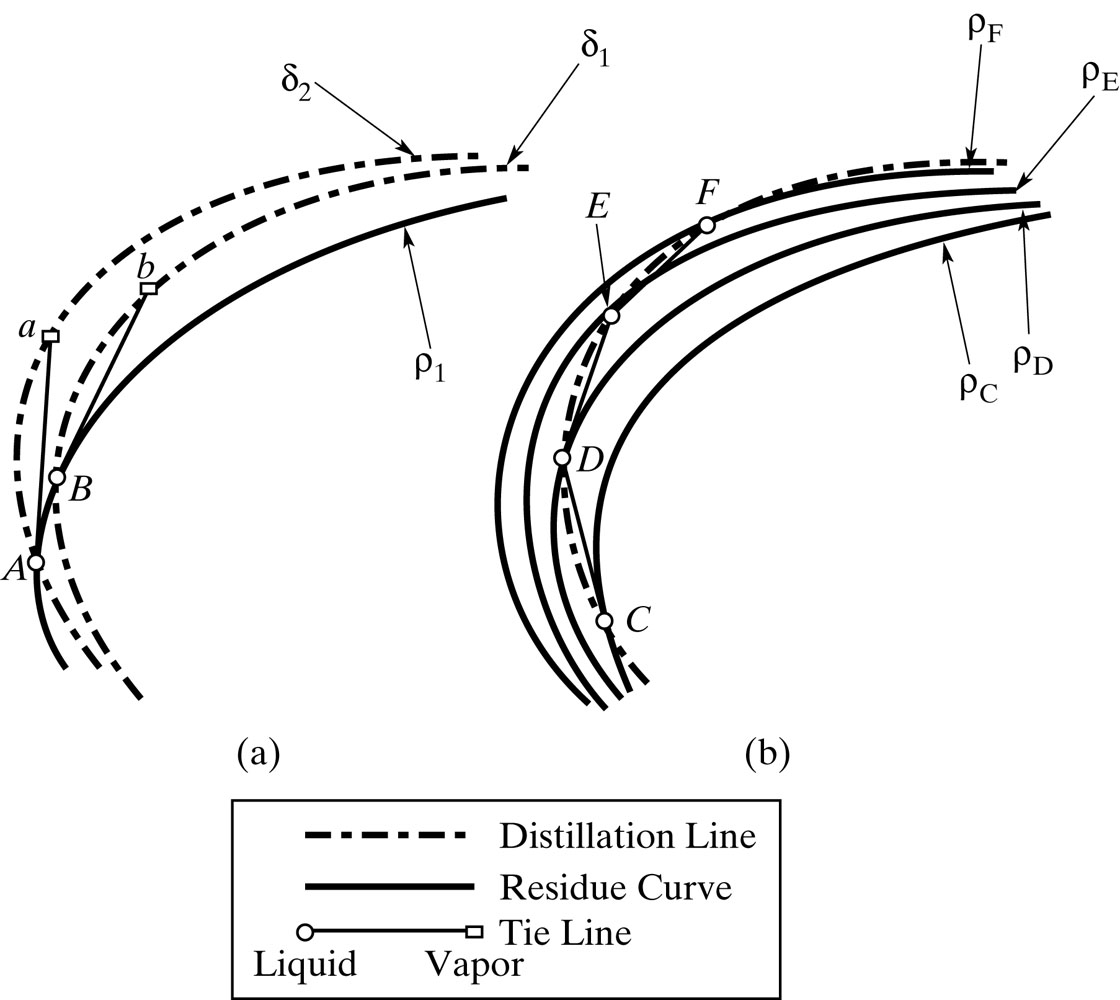 14
Sketching Residue Curves (Exercise)
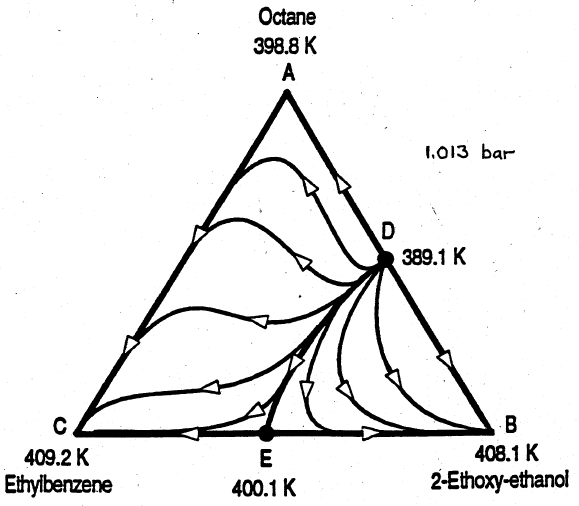 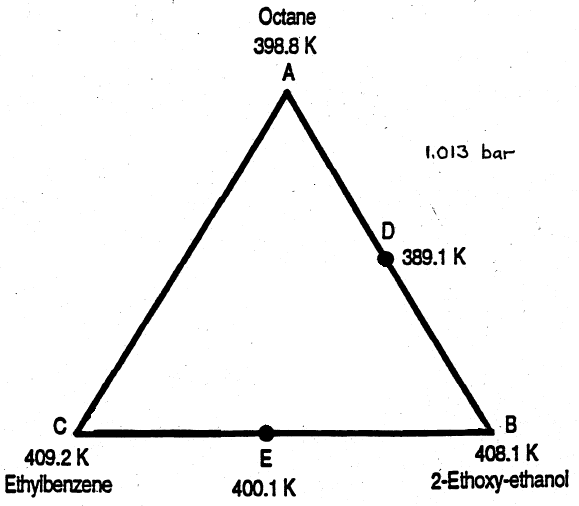 15
Product Composition Regions for Zeotropic Systems
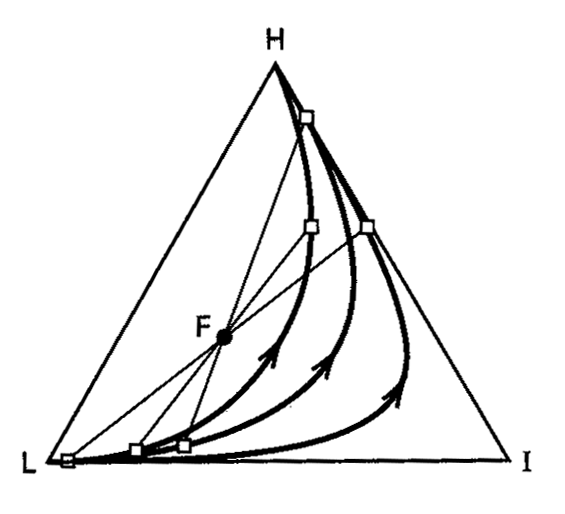 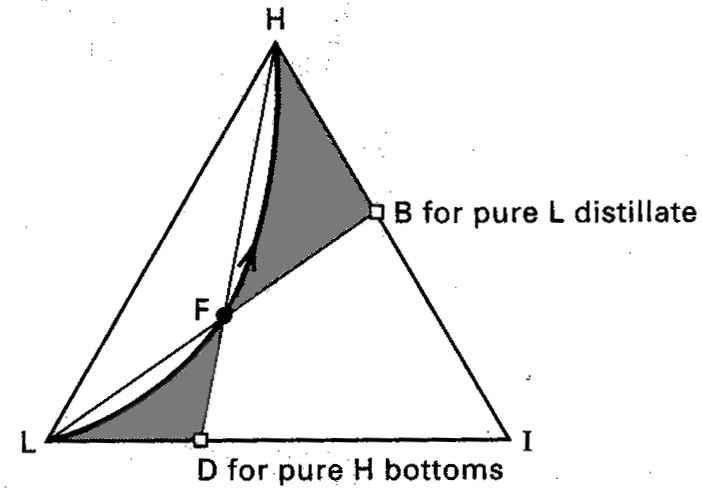 16
Product Composition Regions for Azeotropic Systems
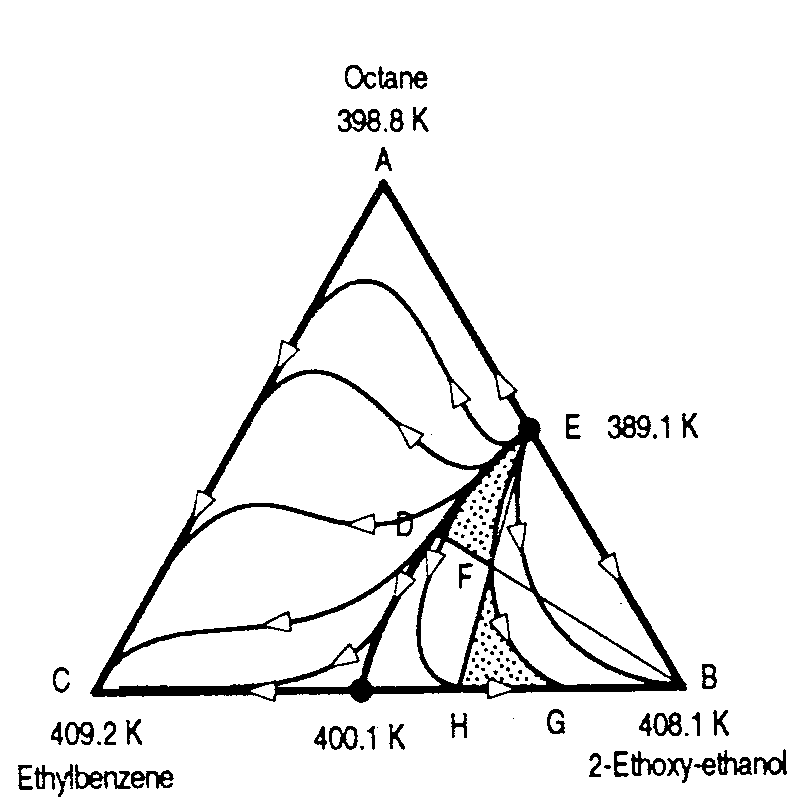 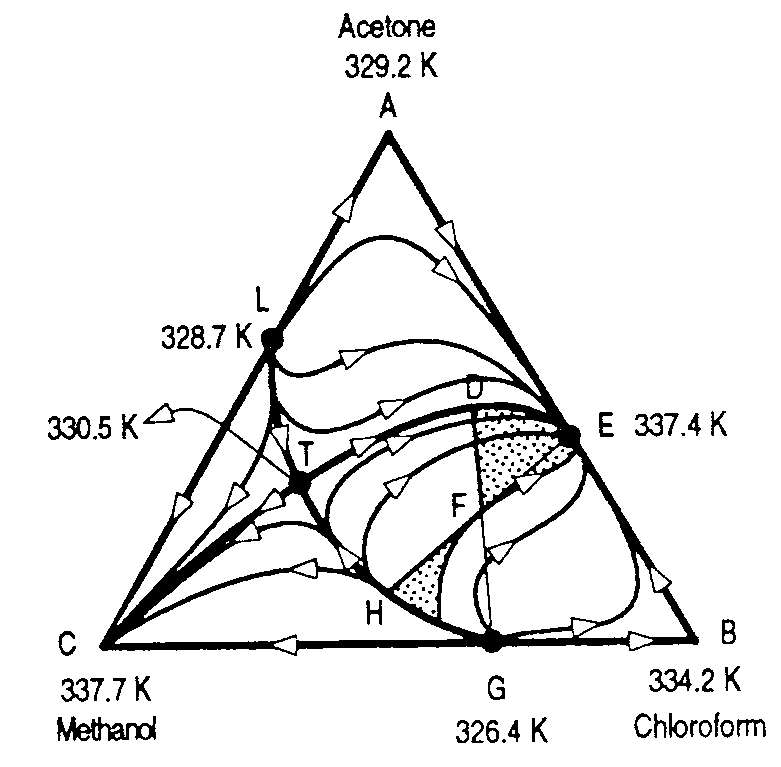 17
Example: Dehydration of Ethanol
Heterogeneous Azeotropic Distillation
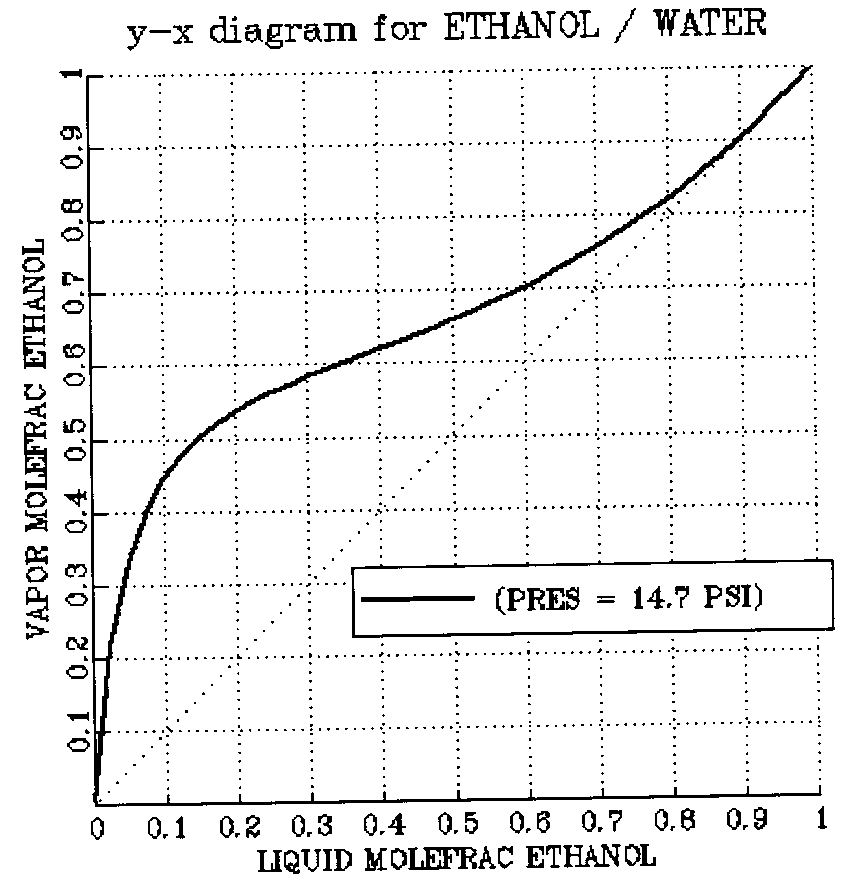 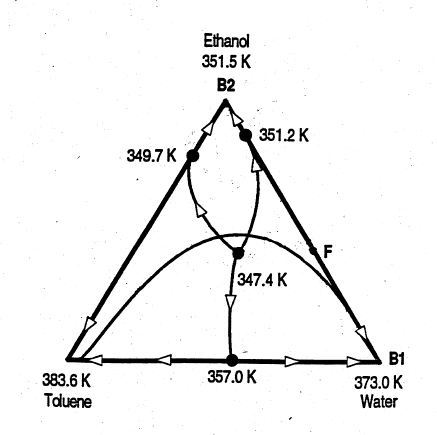 Try toluene as an entrainer
18
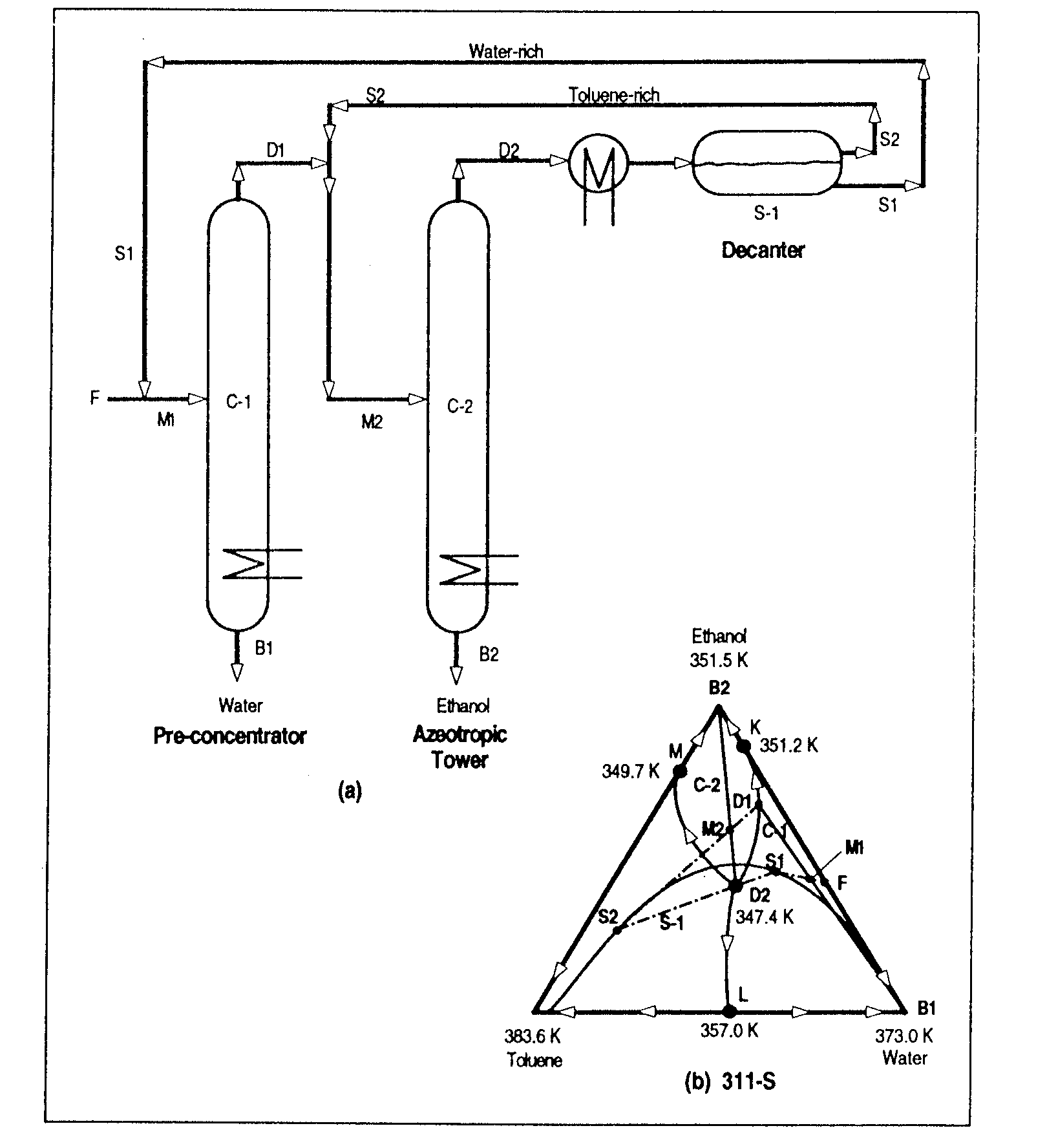 D1
M2
M1
S1
S2
D2
19
Pressure-swing Distillation
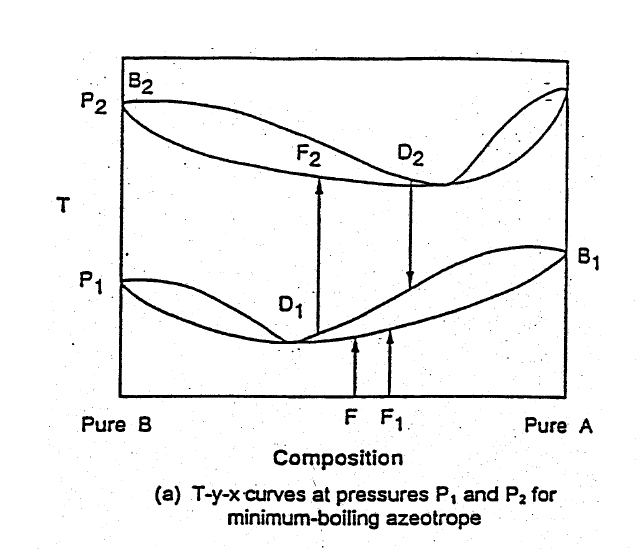 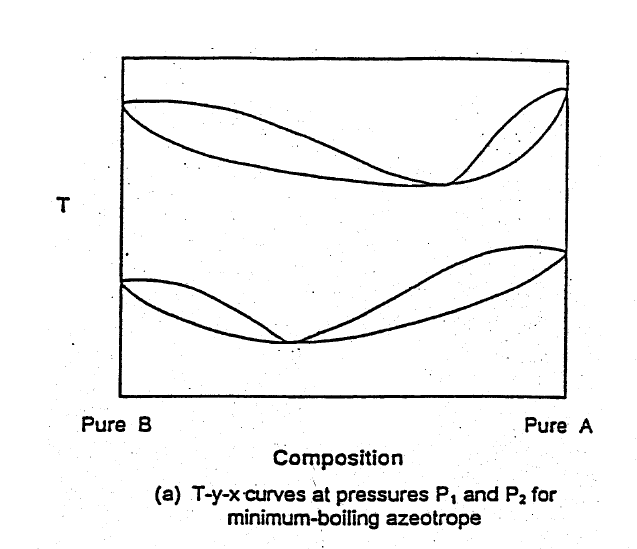 20
Example: Dehydration of Tetrahydrofuran (THF)
T-x-y diagrams for THF and water
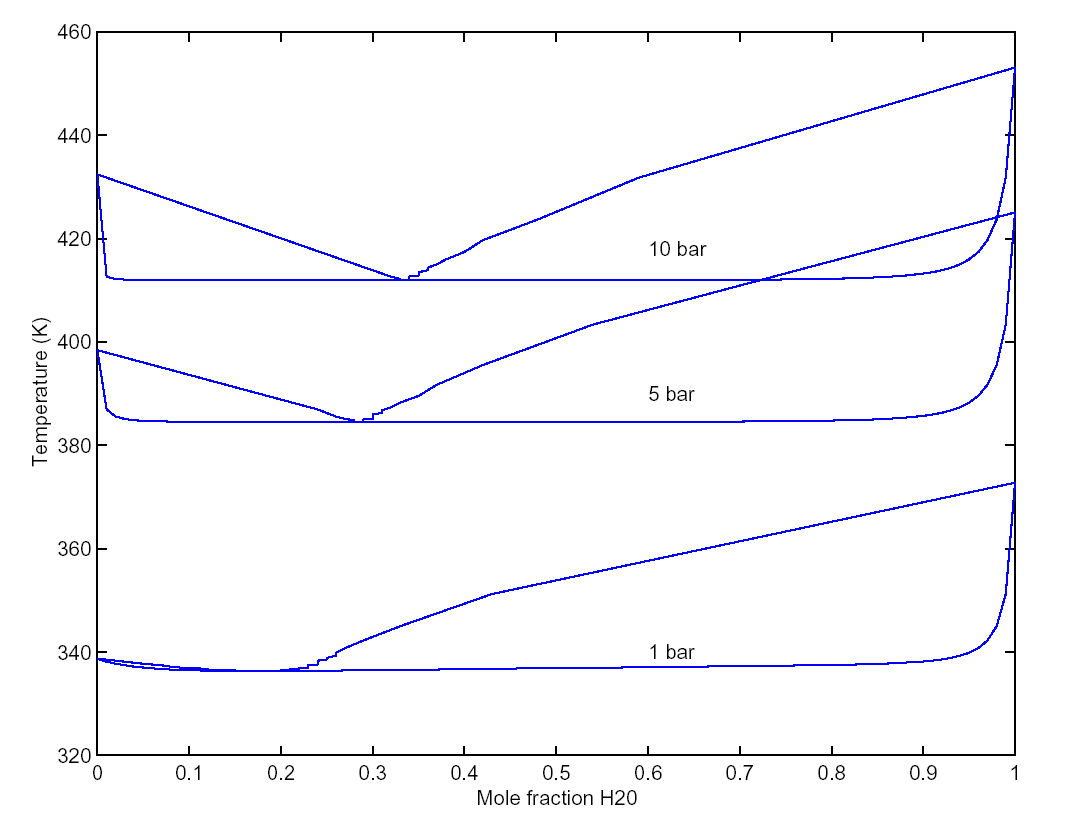 Pressure-swing Distillation (Cont’d)
21
Azeotropic Distillation - Summary
On completing this unit, you should:
Be able to sketch the residue curves on a tertiary phase diagram
Be able to define the range of possible product compositions using distillation, given the feed composition and the tertiary phase diagram
Be able to define the PFD for a heterogeneous azeotropic distillation system
Be able to define the PFD for a pressure swing distillation system
22